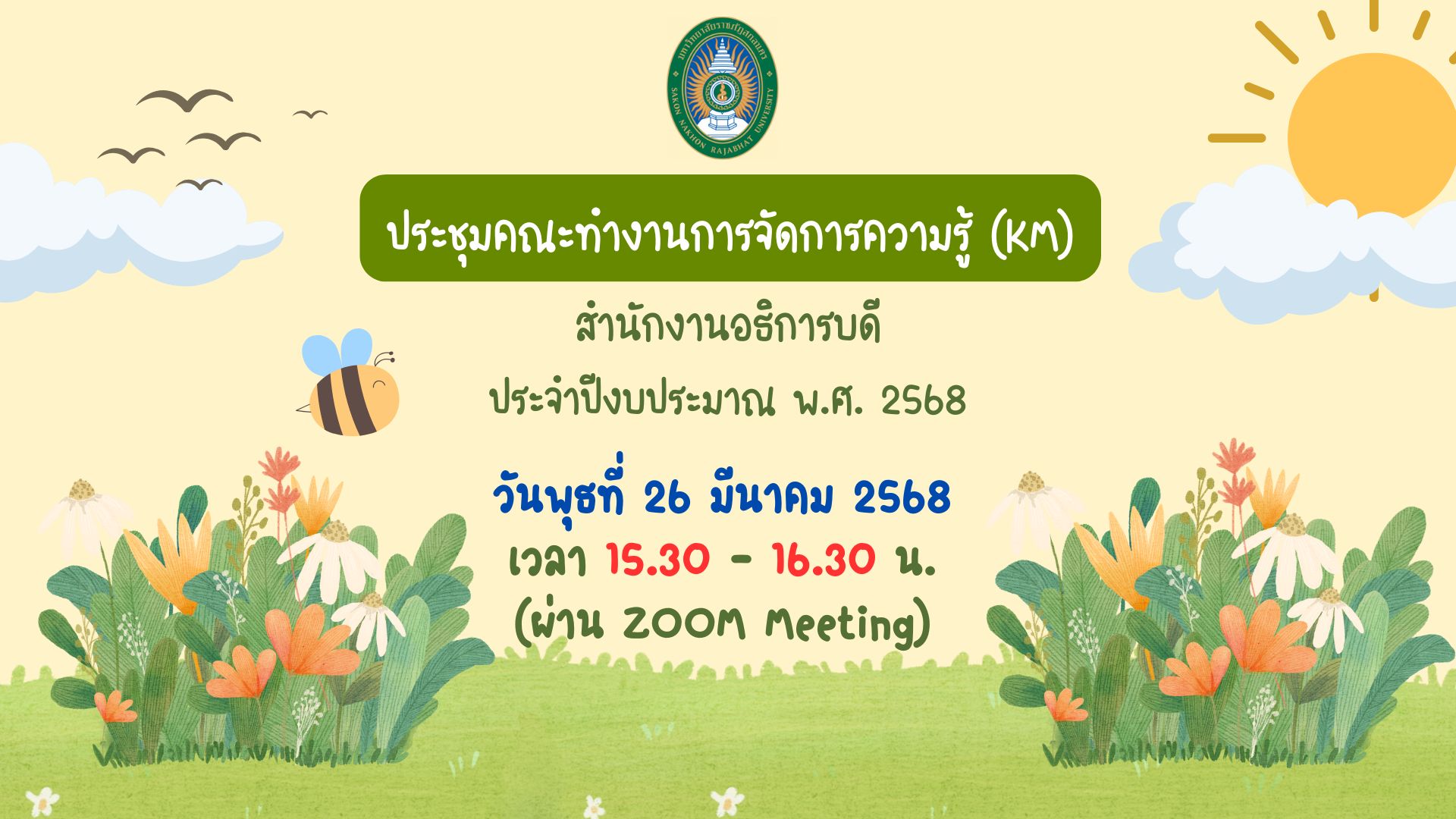 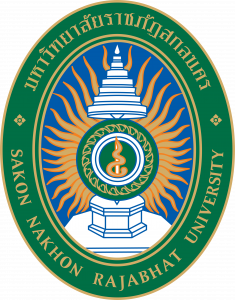 ประชุมคณะทำงานการจัดการความรู้
วันพุธที่ 26 มีนาคม 2568 เวลา 15.30 – 16.30 น.
ณ ห้องประชุมกองนโยบายและแผน ชั้น 4 มหาวิทยาลัยราชภัฏสกลนคร
ออนไลน์ผ่าน ZOOM
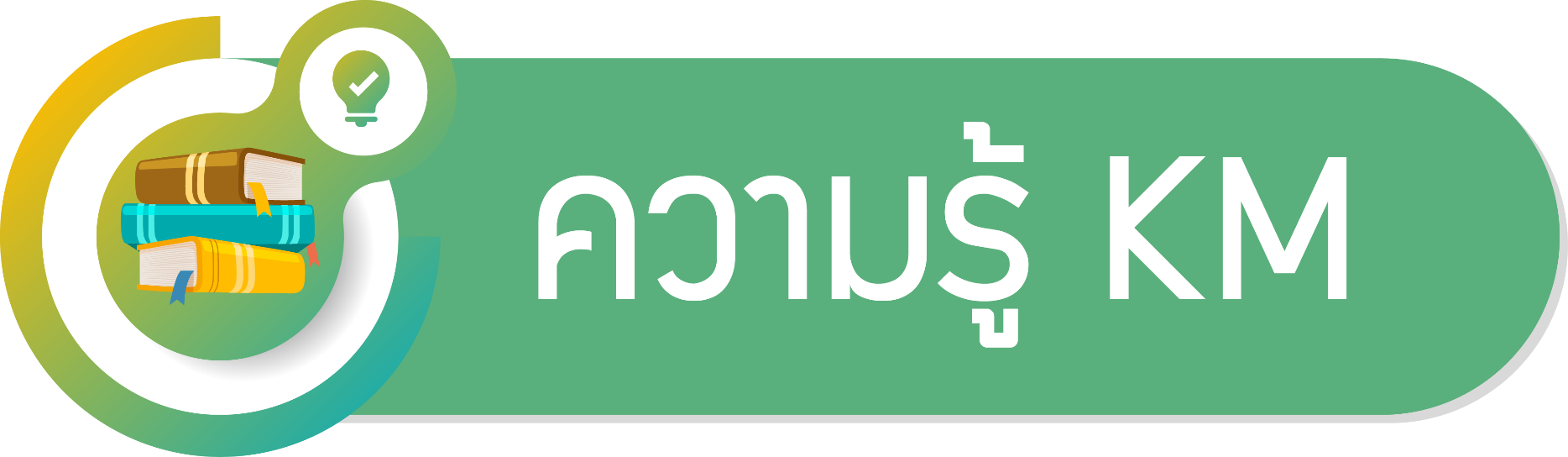 ระเบียบวาระการประชุม
ระเบียบวาระที่  1  	เรื่องที่ประธานแจ้งให้ทราบ
                      	 ผลการจัดนิทรรศการแสดงผลงานการจัดการความรู้ ประจำปีงบประมาณ พ.ศ. 2567ระเบียบวาระที่  2	รับรองรายงานการประชุม 
         - ไม่มี –
ระเบียบวาระที่  3	เรื่องสืบเนื่อง 
                             - ไม่มี –ระเบียบวาระที่  4	เรื่องเสนอเพื่อทราบ
                                 หัวข้อองค์ความรู้สำนักงานอธิการบดี ย้อนหลัง 5 ปี ประจำปีงบประมาณ พ.ศ.2563 – 2567
                                   
ระเบียบวาระที่  5	เรื่องเสนอเพื่อพิจารณา
                                 พิจารณาคัดเลือกหัวข้อองค์ความรู้ของหน่วยงาน ประจำปีงบประมาณ พ.ศ. 2568
ระเบียบวาระที่ 6	เรื่องอื่น ๆ
ระเบียวาระที่ 1 ผลการจัดนิทรรศการแสดงผลงานการจัดการความรู้ ประจำปีงบประมาณ พ.ศ. 2567
สำนักงานอธิการบดี ได้ส่งองค์ความรู้ จำนวน 2 องค์ความรู้ ได้แก่1. การยกระดับการจัดทำหนังสือราชการภายในองค์กรผู้รับผิดชอบ : งานบริหารทั่วไป กองกลาง
2. การออกแบบจัดทำจดหมายข่าว   ด้วย Canvaผู้รับผิดชอบ : งานประชาสัมพันธ์ฯ
เข้าร่วมจัดนิทรรศการแสดงผลงานการจัดการความรู้ของมหาวิทยาลัย ราชภัฏสกลนคร ประจำปีงบประมาณ พ.ศ. 2566 (SNRU KM share & learn 2023) วันที่  7 มกราคม พ.ศ. 2568 เวลา 08.30 - 16.30 น. ณ หอประชุมจามจุรี 1 มหาวิทยาลัยราชภัฏสกลนคร ได้รับรางวัลที่ 2 แนวปฏิบัติที่ดี จำนวนเงิน 2,000 บาท
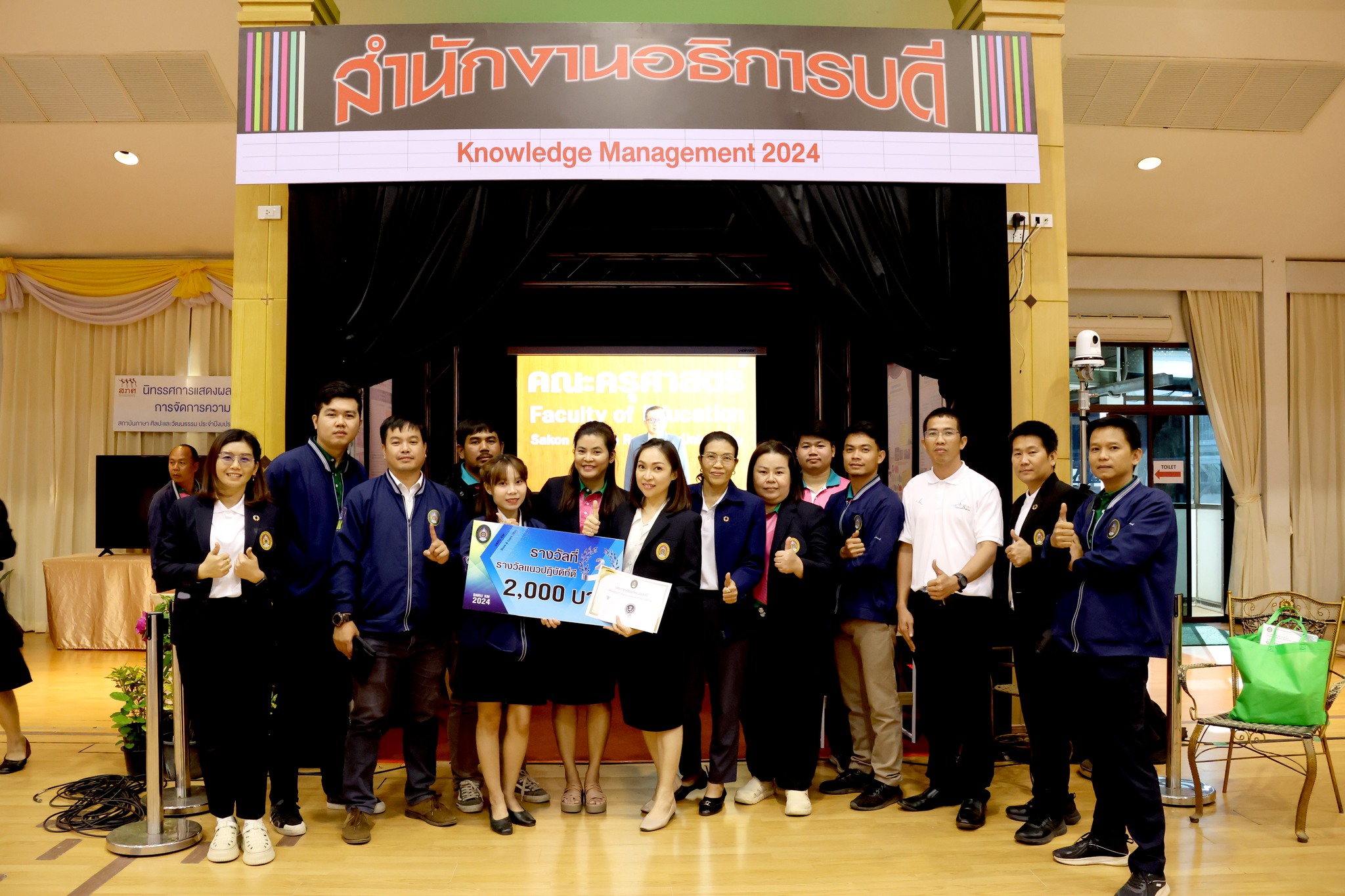 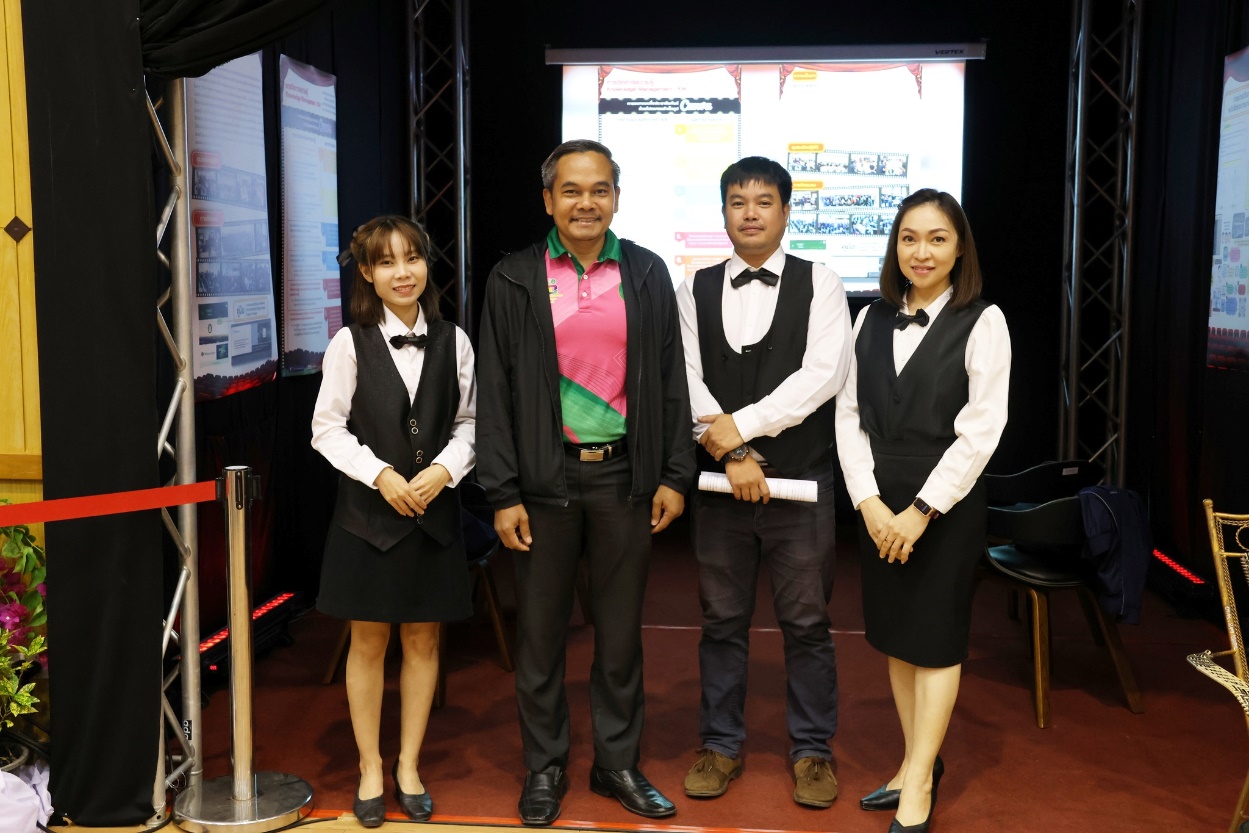 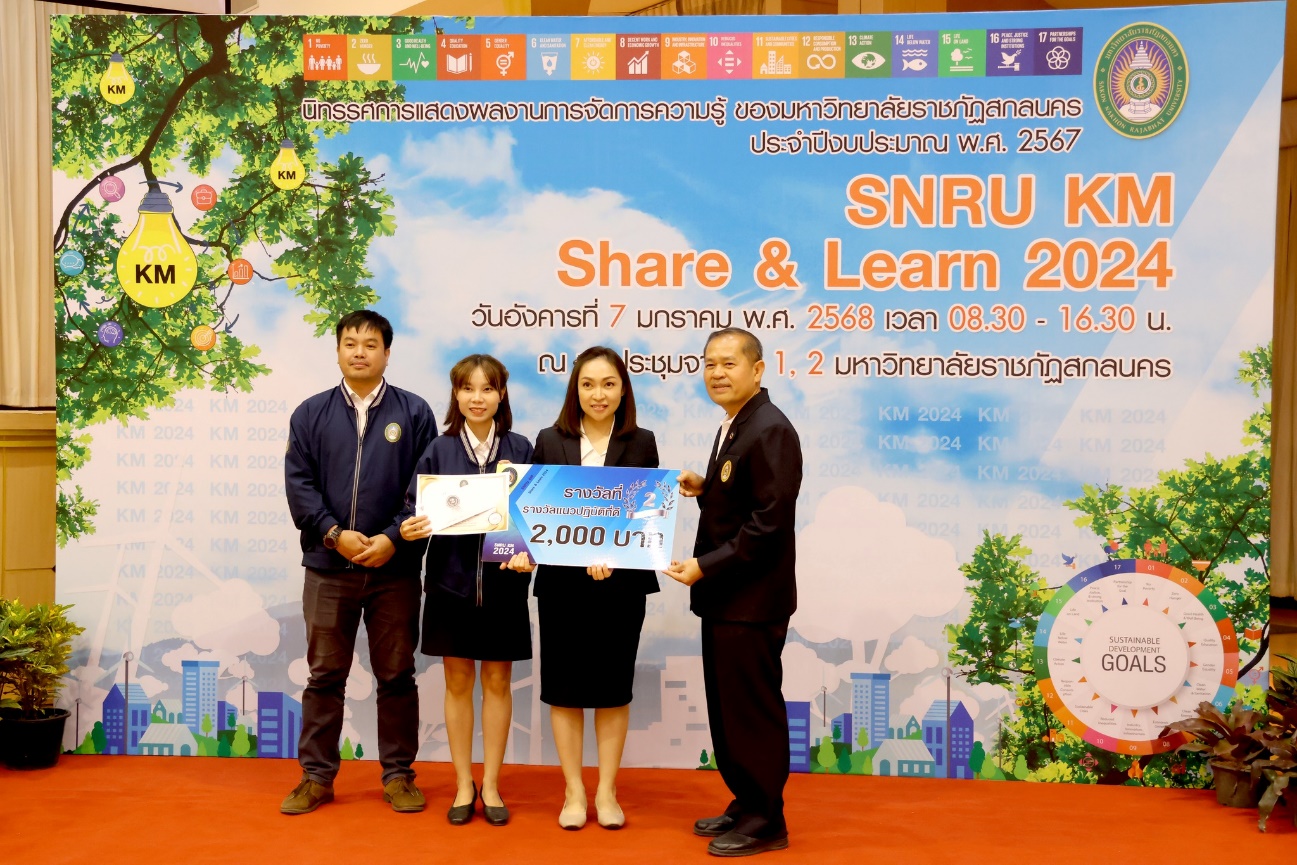 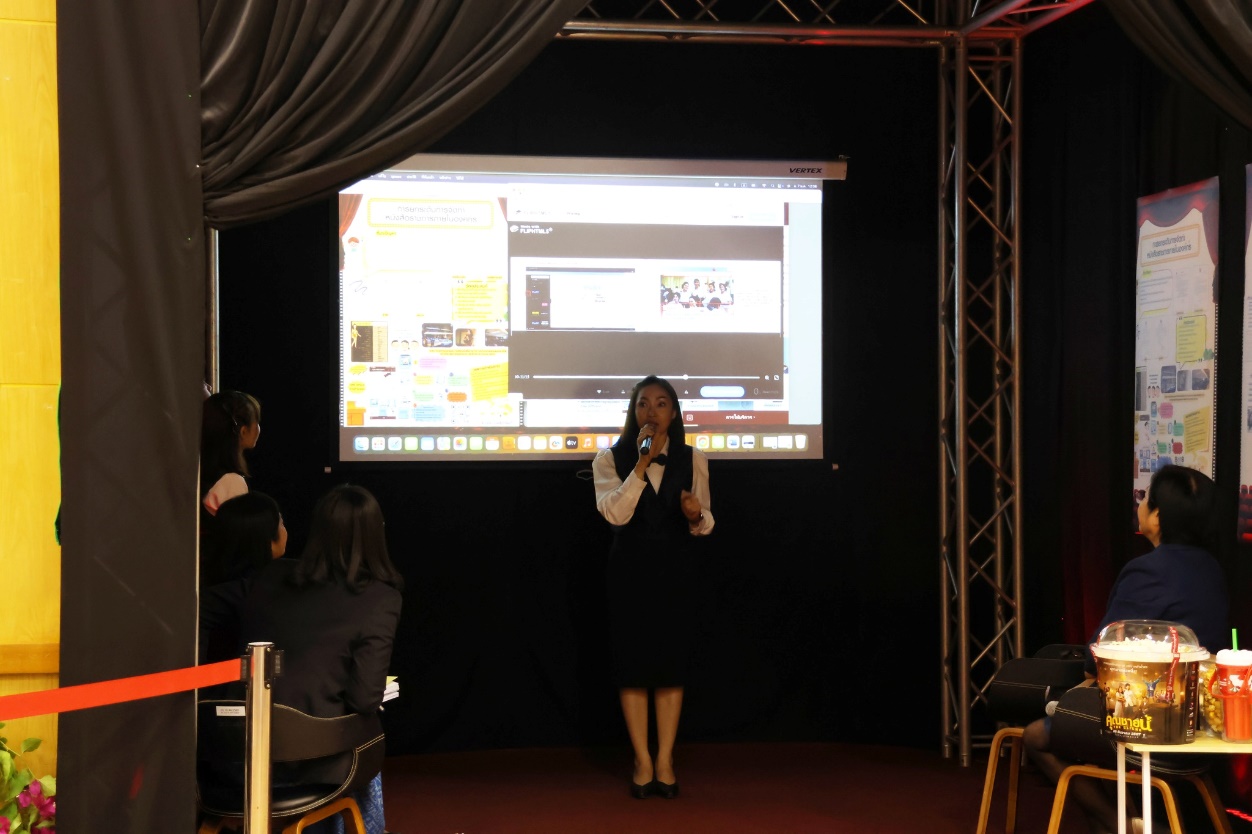 ระเบียบวาระที่ 4 หัวข้อองค์ความรู้สำนักงานอธิการบดี ย้อนหลัง 5 ปี (พ.ศ.2563 – 2567)
ระเบียบวาระที่ 4 หัวข้อองค์ความรู้สำนักงานอธิการบดี ย้อนหลัง 5 ปี (พ.ศ.2563 – 2567) (ต่อ)
ระเบียบวาระที่ 4 หัวข้อองค์ความรู้สำนักงานอธิการบดี ประจำปีงบประมาณ พ.ศ. 2562 – 2567 (ต่อ)
ระเบียบวาระที่ 5 พิจารณาคัดเลือกหัวข้อองค์ความรู้ของหน่วยงาน ประจำปีงบประมาณ พ.ศ. 2568
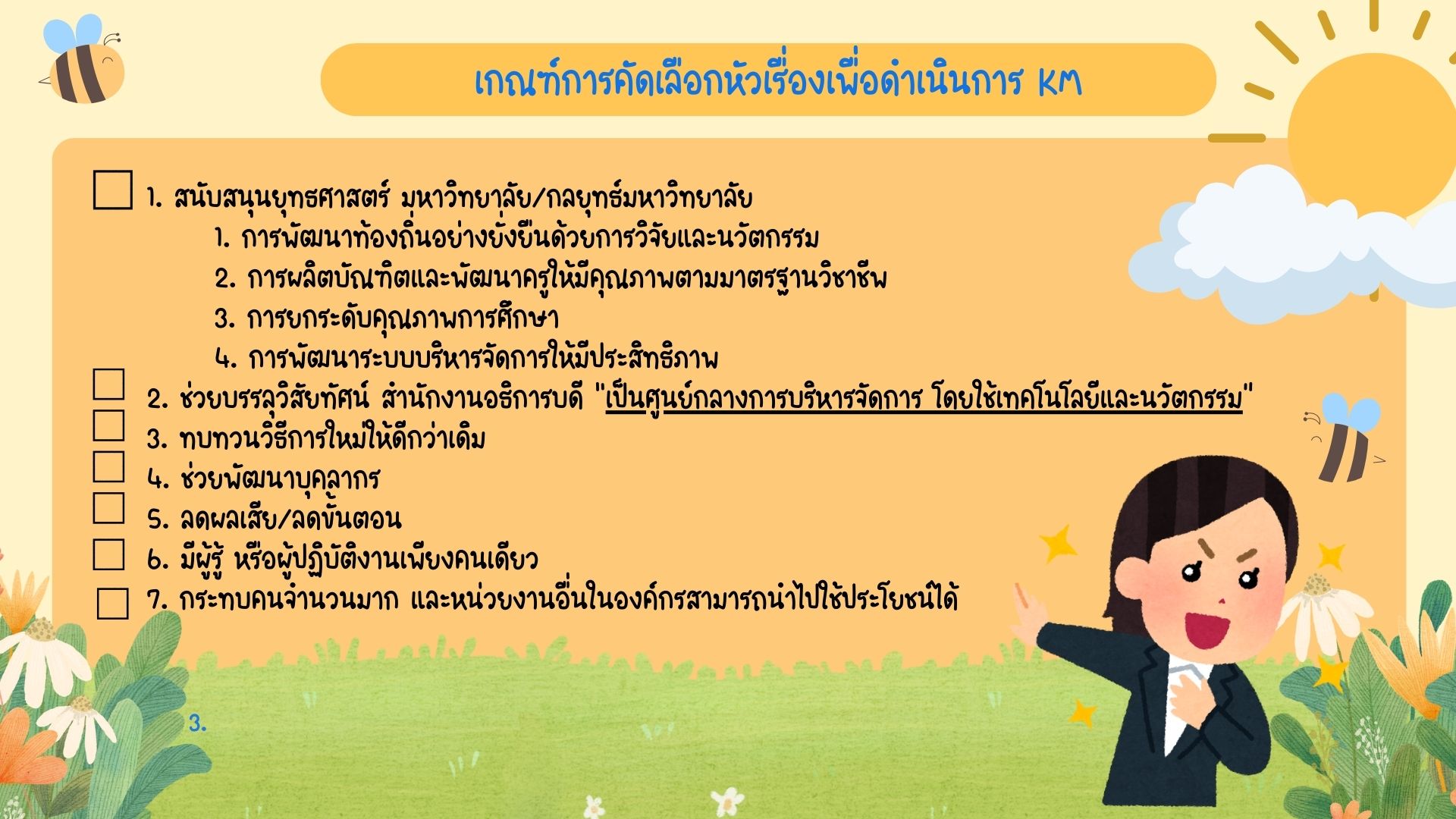 ระเบียบวาระที่ 5 พิจารณาคัดเลือกหัวข้อองค์ความรู้ของหน่วยงาน ประจำปีงบประมาณ พ.ศ. 2568
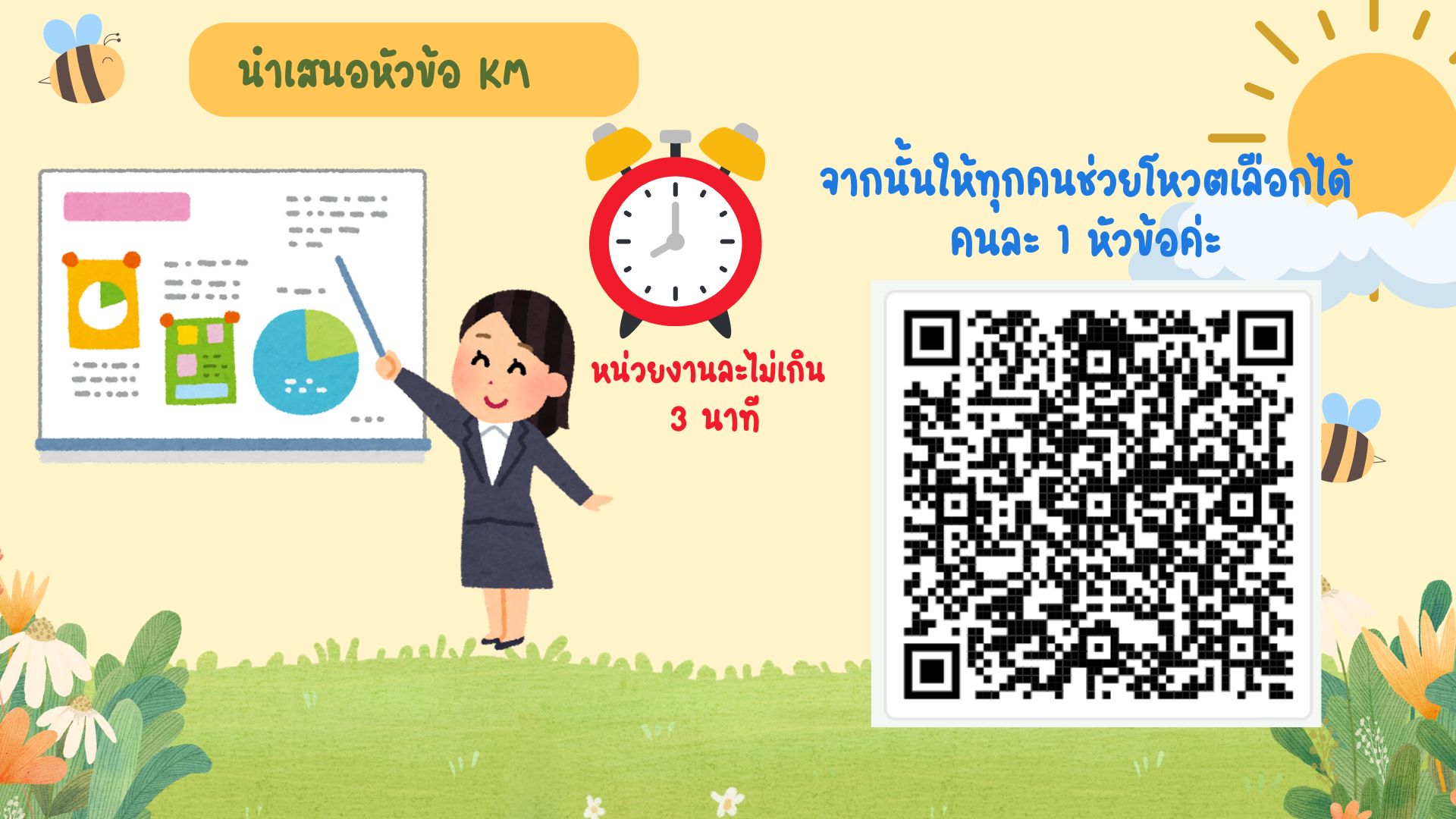 หัวข้อ KM กองกลาง สำนักงานอธิการบดี
หัวข้อ KM กองพัฒนานักศึกษา สำนักงานอธิการบดี
หัวข้อ KM กองนโยบายและแผน สำนักงานอธิการบดี